Первый сборсовета самоуправления«Горящие сердца»
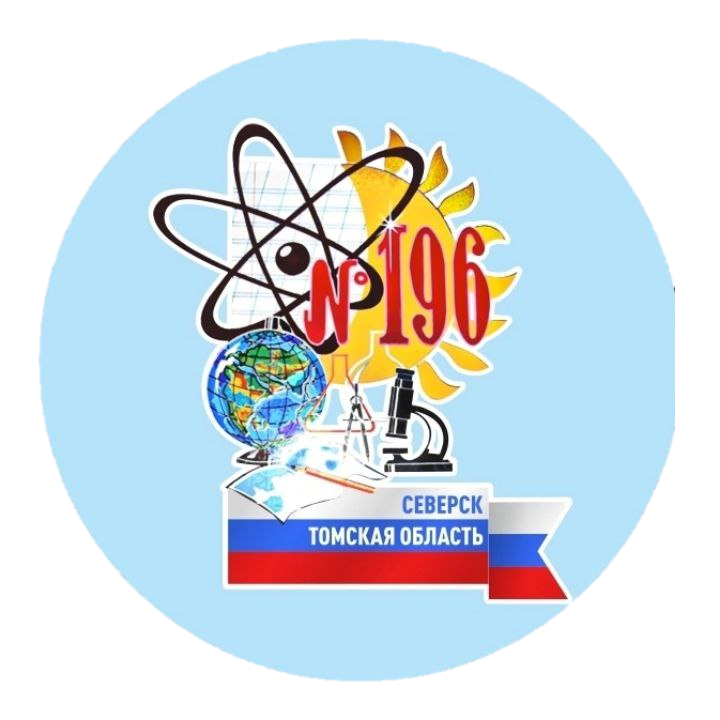 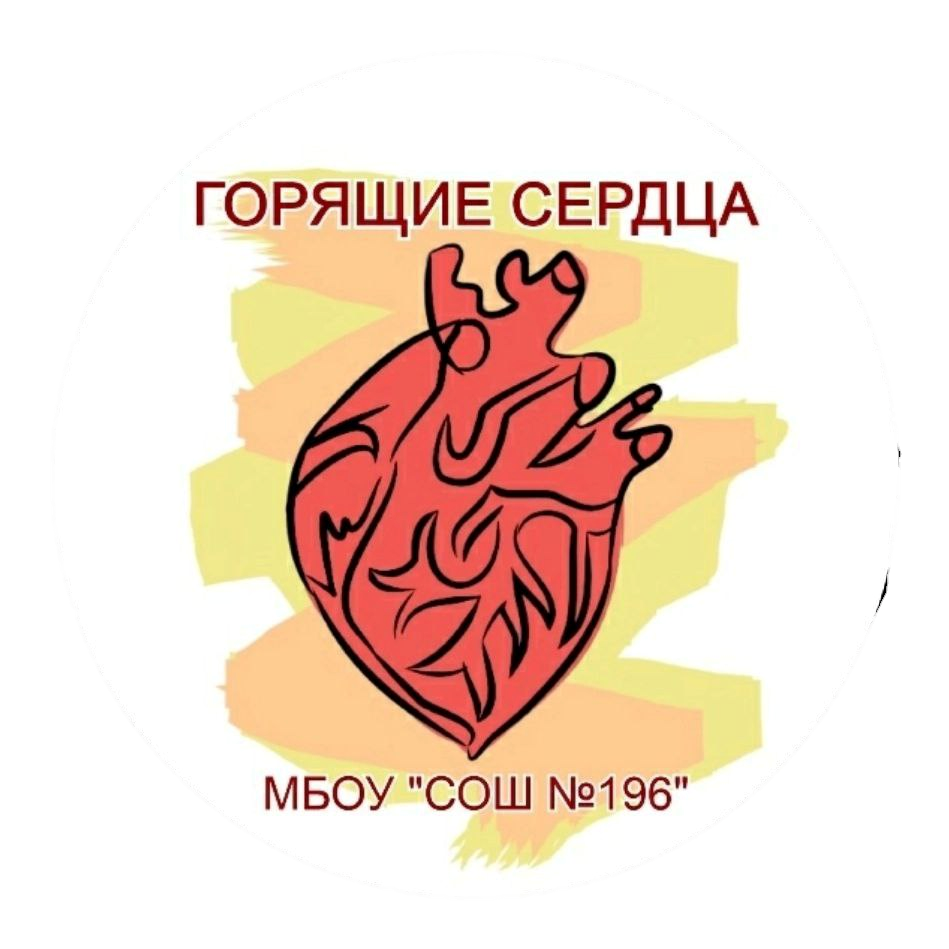 1. Структура совета самоуправления
Спорт 
и 
здоровье
Культура и досуг
Председатель
Образование и просвещение
Порядок
Пресс-центр
2. Кандидатам необходимо заполнить визитную карточку до 15 сентября и прислать в ЛС во ВКонтакте
3. День Здоровья 2023
Познавательная викторина
Спортивная станция
На зарядку становись!
Берегите лес!
Загадки
Узелок на память
4. Фестиваль «Свободный воздух» состоится 8 сентября
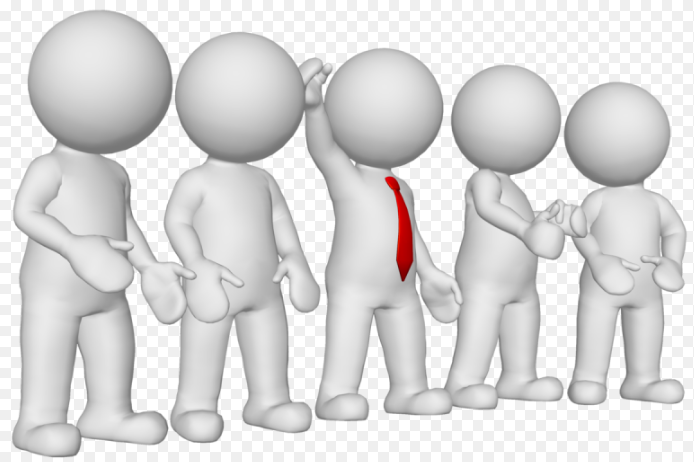 Беседа совета самоуправления во ВКонтакте